Виртуалната реалност
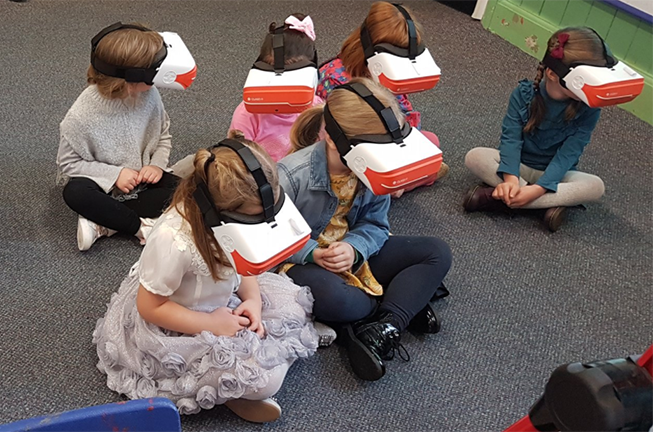 11/25/2020
2
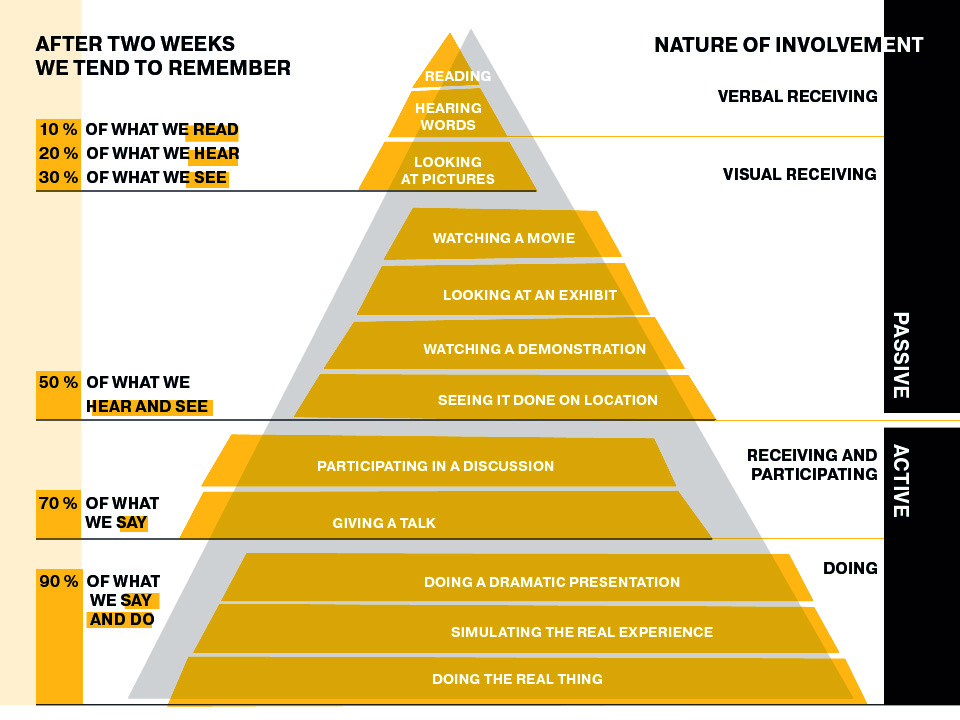 Pepa the pig
https://ucha.se/watch/12269/himichen-sastav-na-kletkata-i-nadmolekulni-kompleksi-nachalen-pregovor
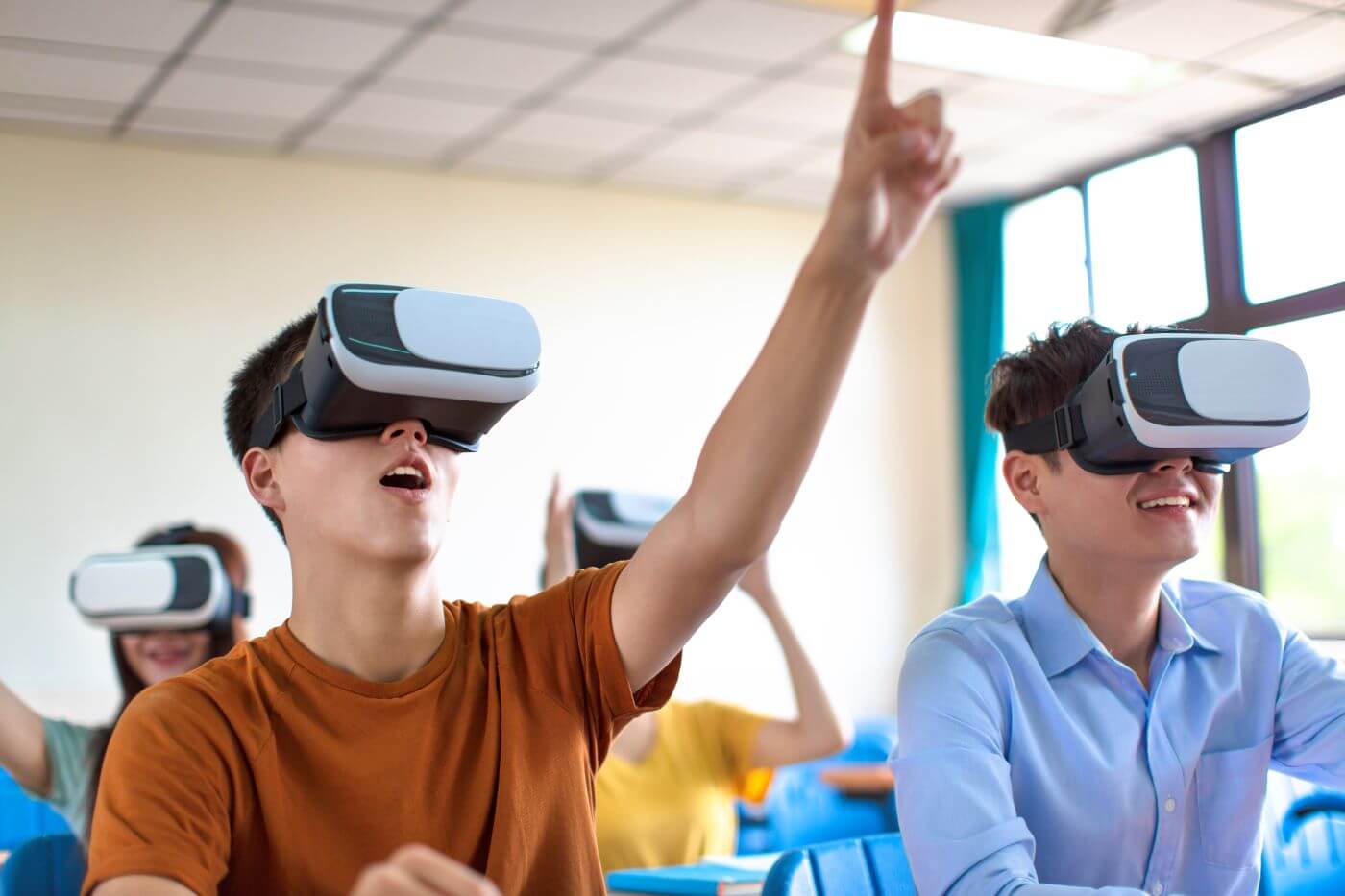 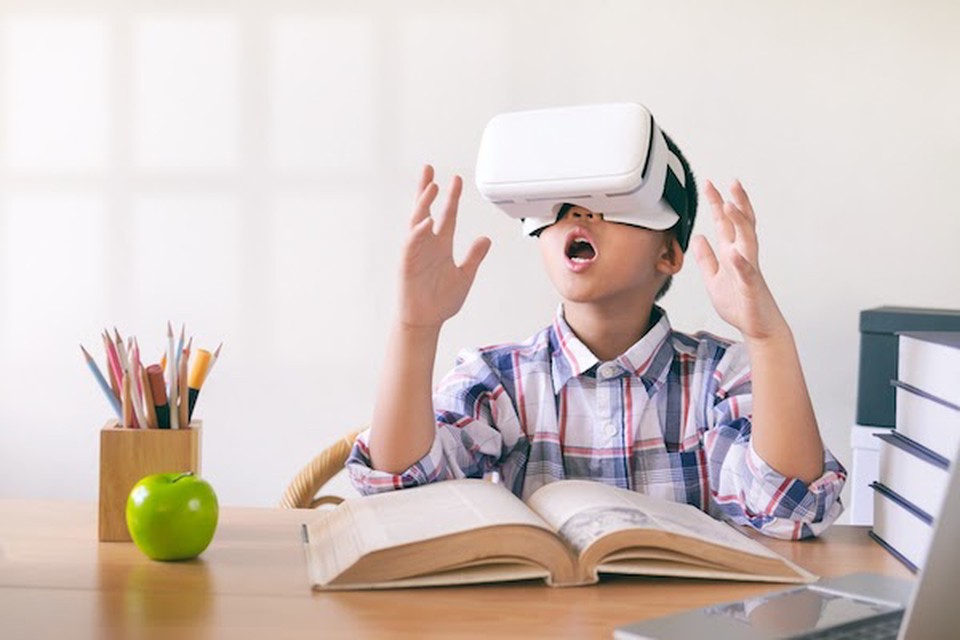 11/25/2020
6
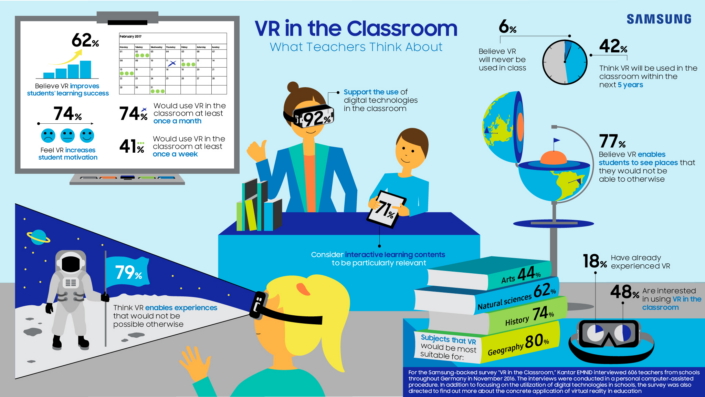 11/25/2020
8
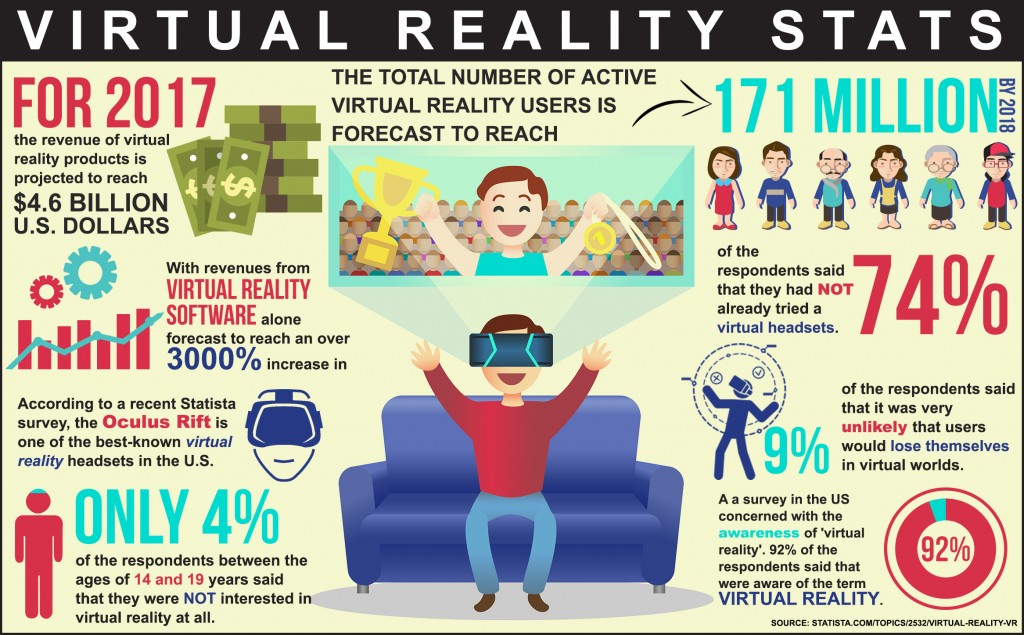 11/25/2020
9
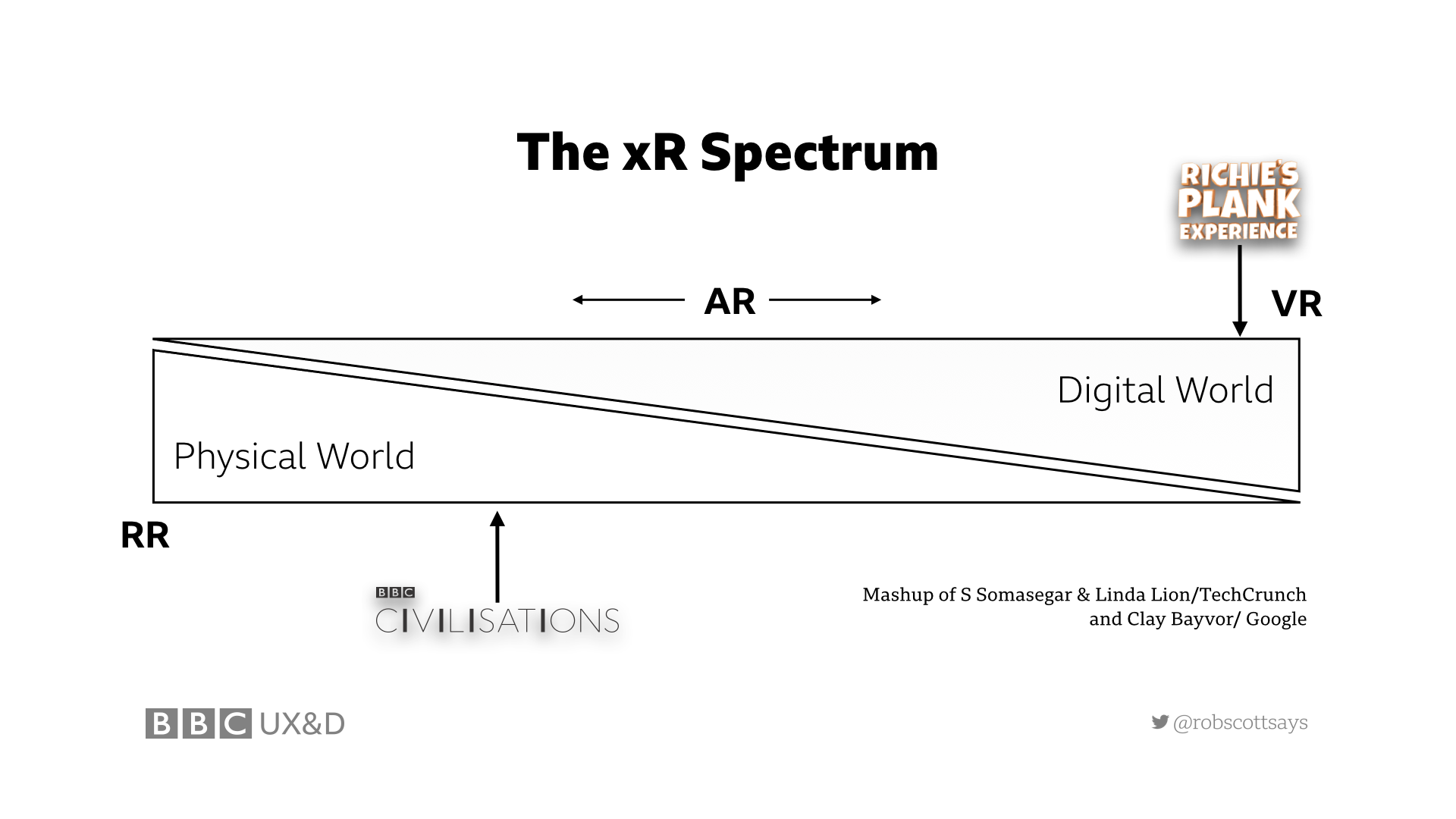 11/25/2020
10
https://www.youtube.com/watch?v=opsyzzHMJ3o
11/25/2020
11
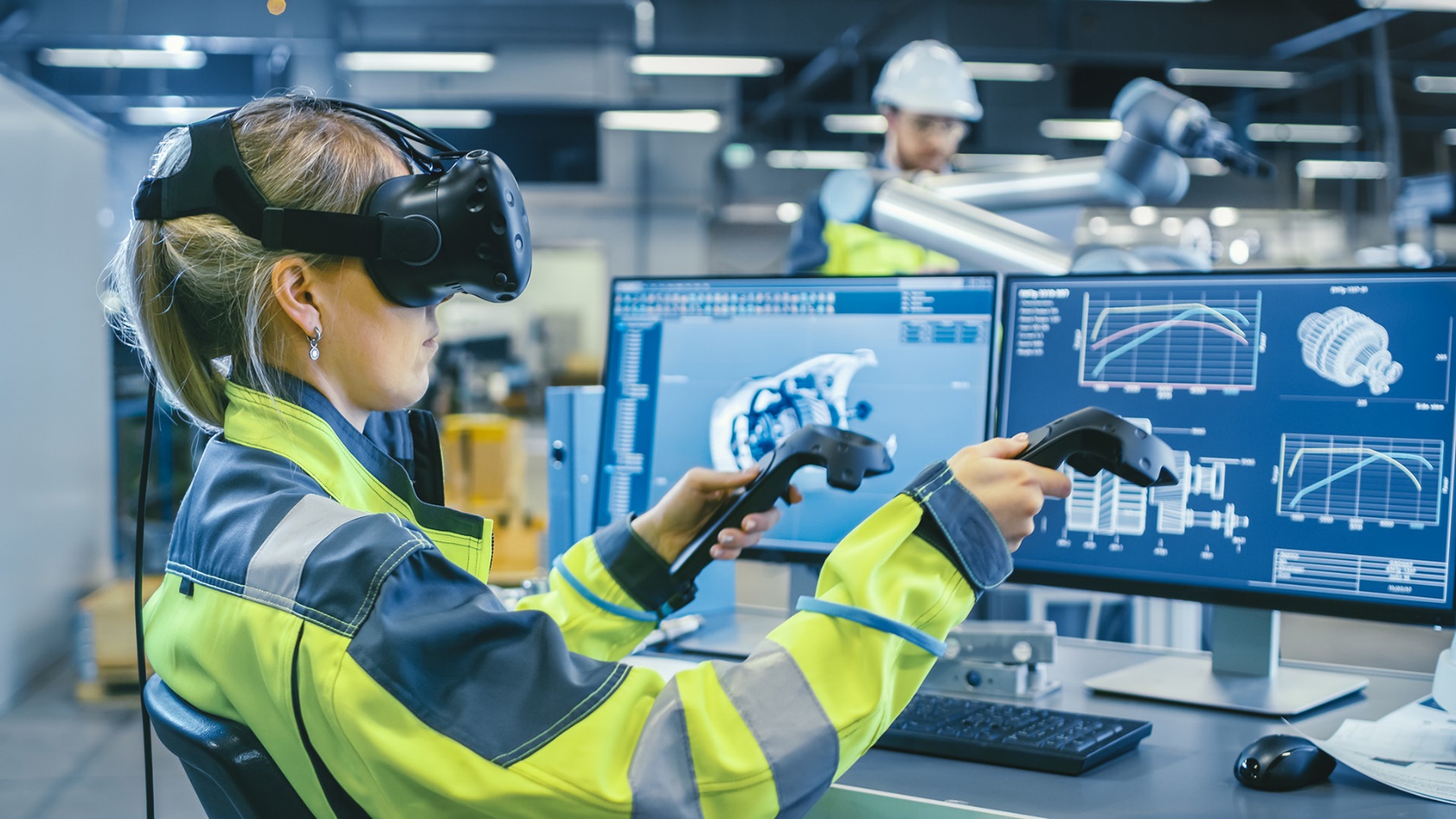 11/25/2020
12
Малко смях
11/25/2020
13
11/25/2020
15